ESTUDANDO PARA O ENEM DE FORMA INVERTIDA
EEEFM:CORONEL GOMES DE OLIVEIRA

NOME: Ana Carolina Alves De Souza

PROFESSOR:LUCAS XAVIER

CINEMÁTICA
1N01

QUESTÃO DO ENEM 61 DE 1999
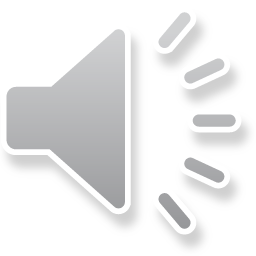 MAPA CONCEITUAL
Mapa conceitual
Objetivo
VISÃO
Site do Wikifísica
BUSCA
Livro de Física
Enem 1999
Questão 61
PESQUISA
Competência e Habilidade
DESENVOLVIMENTO
FERRAMENTA
Podcast
Computador
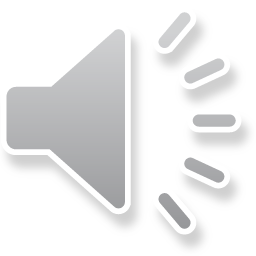 Power
Point
Estudando para o Enem
Hardware
Software
Competência e Habilidade
Competência de área 4 - Construir noções de variação de grandezas para a compreensão da realidade e a solução de problemas do cotidiano.
 
H15 - Identificar a relação de dependência entre grandezas. 

H16 - Resolver situação-problema envolvendo a variação de grandezas, direta ou inversamente proporcionais.
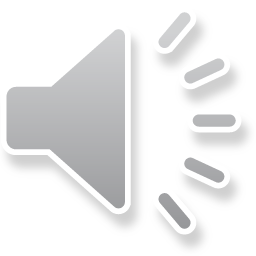 EXPLICANDO A FÍSICA
Velocidade Média 
vM = Δs       Δt
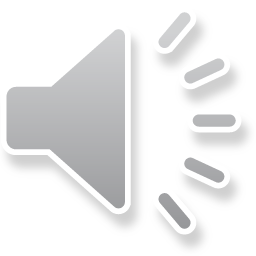 QUESTÃO
Um sistema de radar é programado para registrar automaticamente a velocidade de todos os veículos trafegando por uma avenida, onde passam em média 300 veículos por hora, sendo 55km/h a máxima velocidade permitida. Um levantamento estatístico dos registros do radar permitiu a elaboração da distribuição percentual de veículos de acordo com sua velocidade aproximada. Um sistema de radar é programado para registrar automaticamente a velocidade de todos os veículos trafegando por uma avenida, onde passam em média 300 veículos por hora, sendo 55km/h a máxima velocidade permitida. Um levantamento estatístico dos registros do radar permitiu a elaboração da distribuição percentual de veículos de acordo com sua velocidade aproximada.
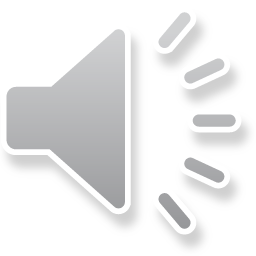 A velocidade média dos veículos que trafegam nessa avenida é de: A) 35km/h B) 44km/h C) 55km/h D) 76km/h E) 85km/h
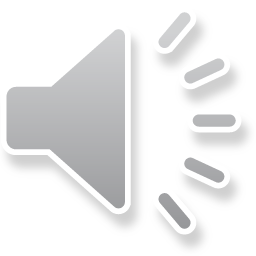 Alternativa : B
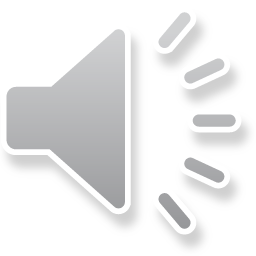